Rational Method
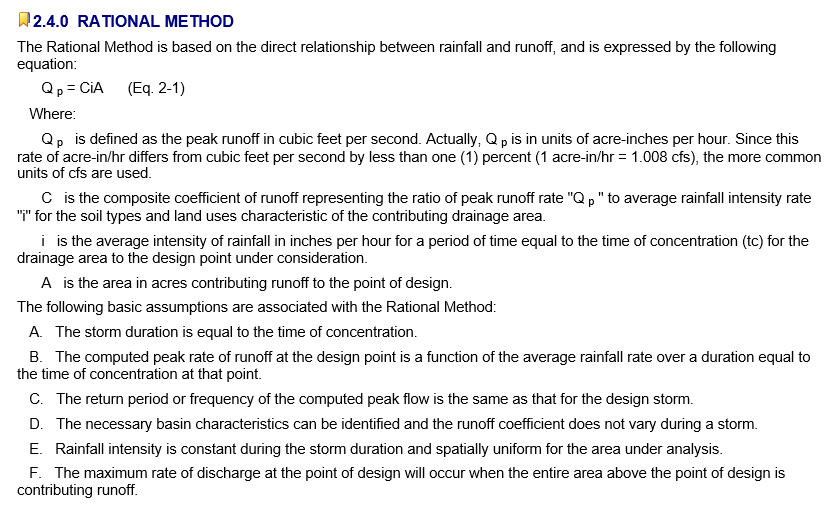 Source: Austin Drainage Criteria Manual, Chapter 2
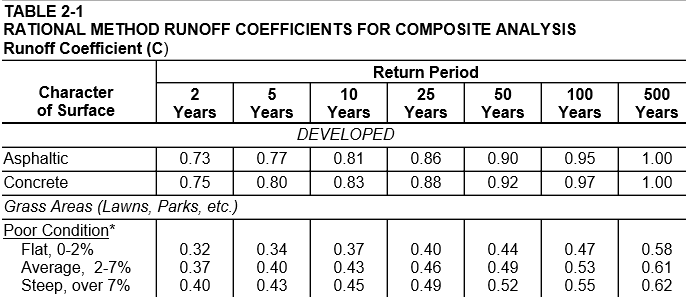 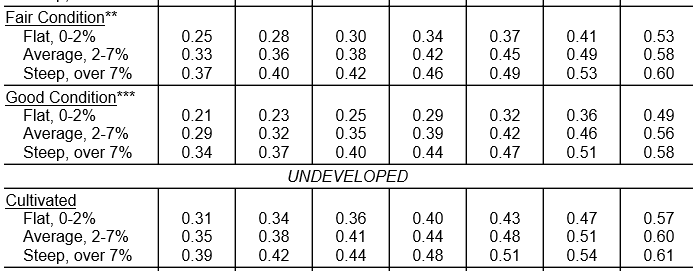 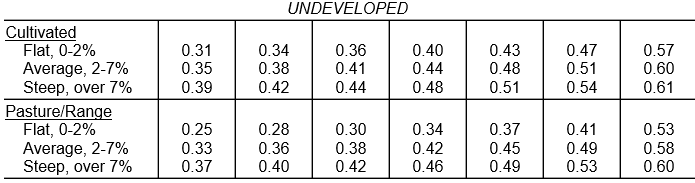 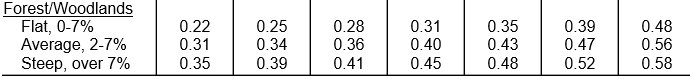 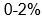 Source: Austin Drainage Criteria Manual, Chapter 2
Manning’s N values
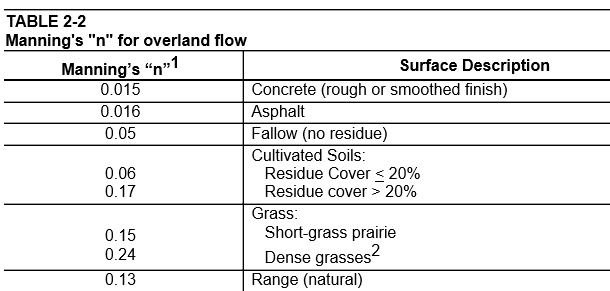 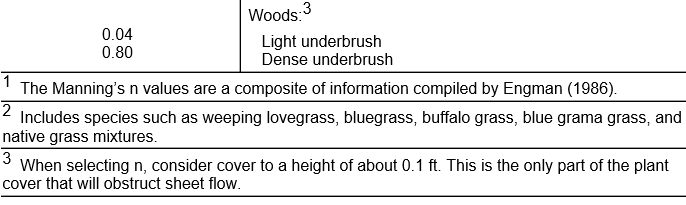 Intensity-Duration-Frequency Curves
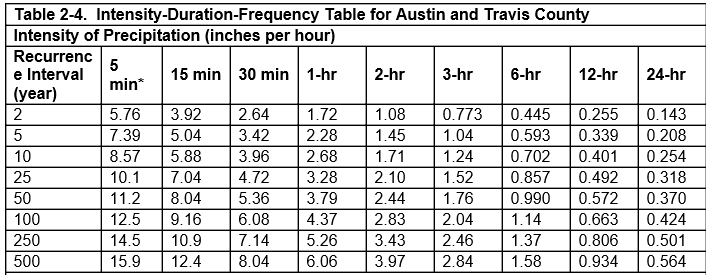